Year 3 and 4 

Multiplication Check 
Parent Workshop 

Thursday 3rd March
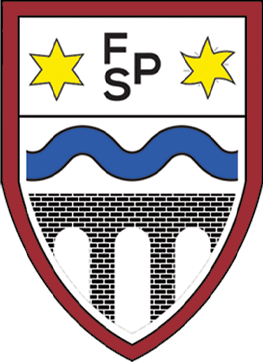 Striving for Excellence
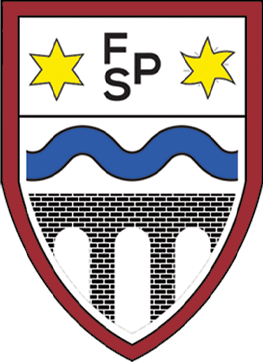 Aims
To achieve a stronger understanding of what the Multiplication Tables Check (MTC) is and what the expectations are. 
To understand how, when and why the Multiplication Tables Check (MTC) will be administered.
To achieve a stronger understanding of how times tables is taught at Key Stage 2. 
To provide you with a range of strategies and websites you can use with your child at home.
Striving for Excellence
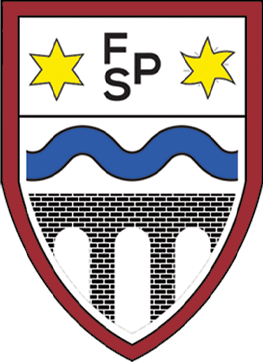 National Curriculum
Under the current National Curriculum, children are supposed to know their times tables by the end of Year 4.The Multiplication Tables Check has been introduced to ensure that children do know their tables.
Striving for Excellence
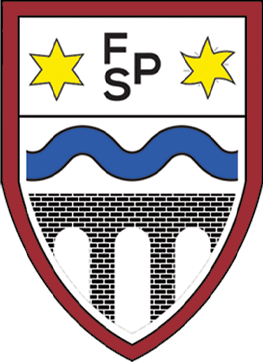 Do all pupils in the UK need 
to take the MTC?
From the 2019/20 academic year onwards, all state-funded maintained schools and academies (including free schools) in England will be required to administer the MTC to Year 4 pupils.
Striving for Excellence
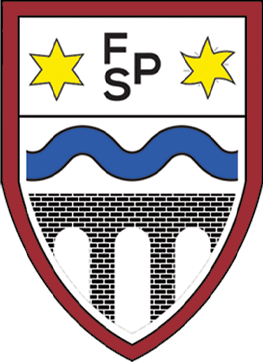 What if my child has a statement of special educational needs?
- Children with an EHCP will be provided for when taking the MTC e.g., extra time, an adult to read out the question, an enlarged screen, etc.- Some pupils may be withdrawn from the assessments.  Further details will be provided by the DfE.
Striving for Excellence
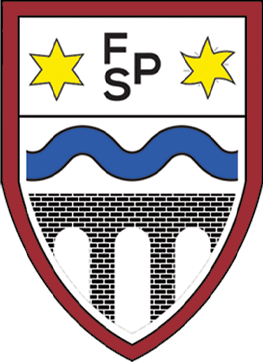 When will the Multiplication Tables 
Check be administered?
- All Year 4 children will have their multiplication skills formally tested in the Summer Term of  this academic year.- Schools will have a 3 week window to administer the MTC.(Monday 6th June 2022 – Friday 24th June 2022) - Teachers will have the flexibility to administer the check to individual pupils,  small groups or a whole class at the same time.
Striving for Excellence
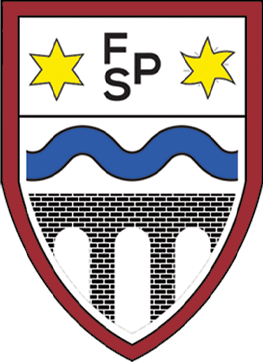 How will the MTC data be used?
• School-level results and individual pupil results will be made available to schools.  This will allow schools to provide additional support to pupils who require it.• As is the case with the phonics check (KS1), school-level results will be available to selected users including Ofsted.• National results will be reported by the Department for Education (DfE) to track standards over time.• National and local authority results will be reported by the DfE to allow schools to benchmark the performance of their pupils.
Striving for Excellence
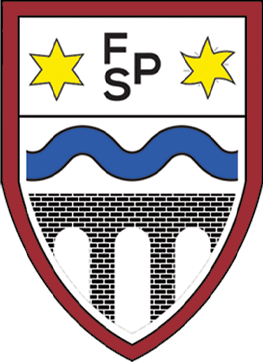 How will the Multiplication Tables Check be administered?
Children will be tested using an on-screen check (on a computer or a tablet), where they will have to answer multiplication questions against the clock.Calculators and wall displays that could provide children with answers will be removed from the room the MTC is taking place in.The test will last no longer than 5 minutes and is similar to other tests already used by primary school.It will be automatically scored, and results will be available to schools once the assessment window closes at the end of the week assessment period.
Striving for Excellence
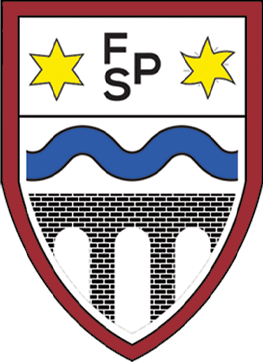 How will the Multiplication 
Tables Check be administered?
Children will have 6 seconds to answer each question in a series of 25 questions.This allows pupils the time required to demonstrate their recall of multiplication tables, whilst limiting pupils’ ability to work out answers to the questions.Each question will be worth one mark and be presented to the child in this format:_ x _ = ____
Striving for Excellence
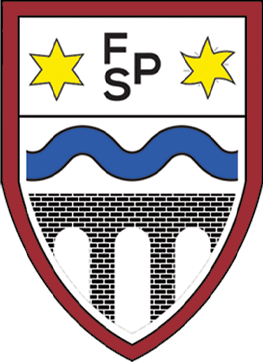 How will the Multiplication 
Tables Check be administered?
The Year 4 programme of study for mathematics (National Curriculum) also states, ‘pupils should be taught to recall multiplication and division facts for multiplication tables up to 12 × 12’. However, the MTC only assesses the instant recall of multiplication facts. Multiplication and division in a wider context will continue to be assessed through the KS1 and KS2 mathematics assessments.
Striving for Excellence
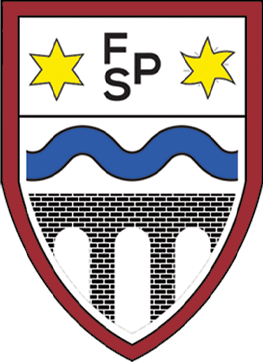 How will the Multiplication 
Tables Check be administered?
Questions will be selected from the 121 number facts that make up the multiplication tables from 2 to 12, with a particular focus on the 6, 7, 8, 9 and 12 times tables as they are considered to be the most challenging. Each question will only appear once in any 25-question series, and children won't be asked to answer reversals of a question as part of the check e.g., (so if they've already answered 3 x 4 they won't be asked about 4 x 3).
Striving for Excellence
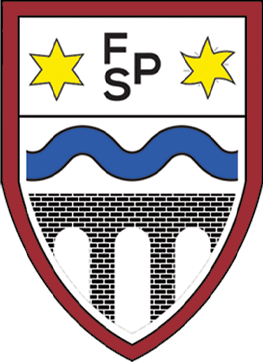 How will the Multiplication 

Tables Check be administered?
Once the child has inputted their answer on the computer / device they are using, there will be a three-second pause before the next question appears.Children will be given the opportunity to practise answering questions in this format before the official check begins.
Striving for Excellence
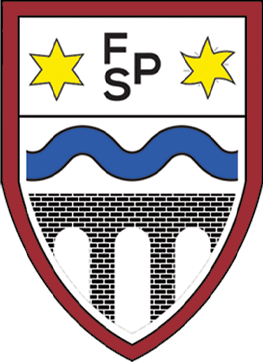 What is the pass mark for the test?
At present the DfE have not issued an official "pass mark“.Watch the video for additional information https://youtu.be/GhAJMJUsAac
Striving for Excellence
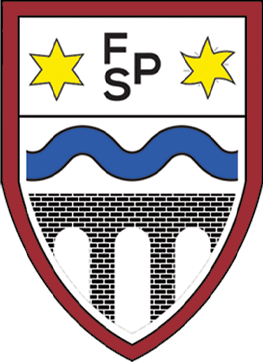 How are we preparing pupils for the MTC?

How is multiplication taught in Year 3 and 4?
Through songs / chants 
Times Table Rockstars
Using knowledge of key tables facts
Multiplication games
Identifying patterns
Daily recall tasks.
Big Maths, Beat That 
Speed Grid Challenges
Striving for Excellence
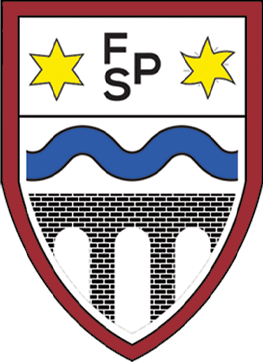 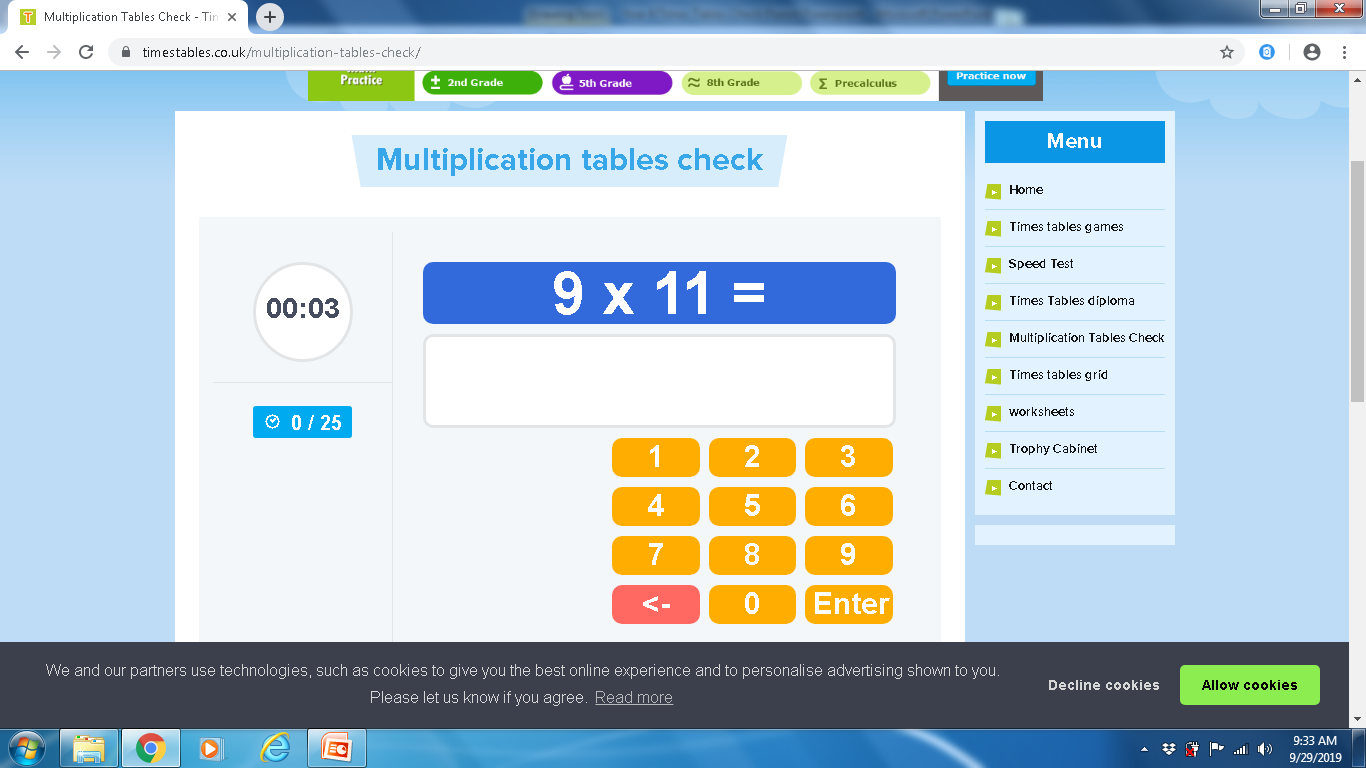 BASELINE TESThttps://www.timestables.co.uk/multiplication-tables-check/ or Soundcheck on TT Roskstars
Striving for Excellence
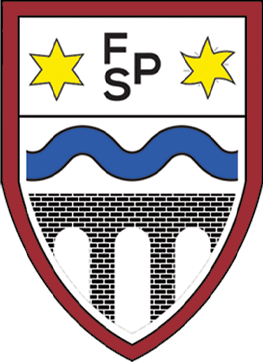 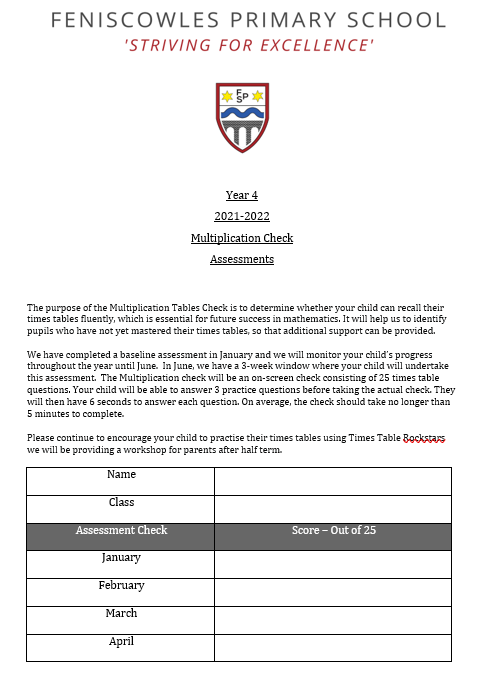 Striving for Excellence
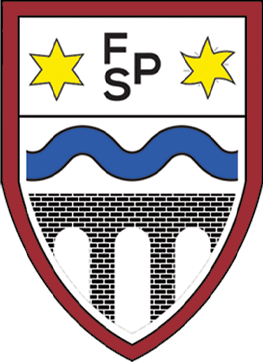 What can you do at home to support your child?
Times Tables Rock Stars https://ttrockstars.com/login https://www.timestables.co.uk/multiplication-tables-check/
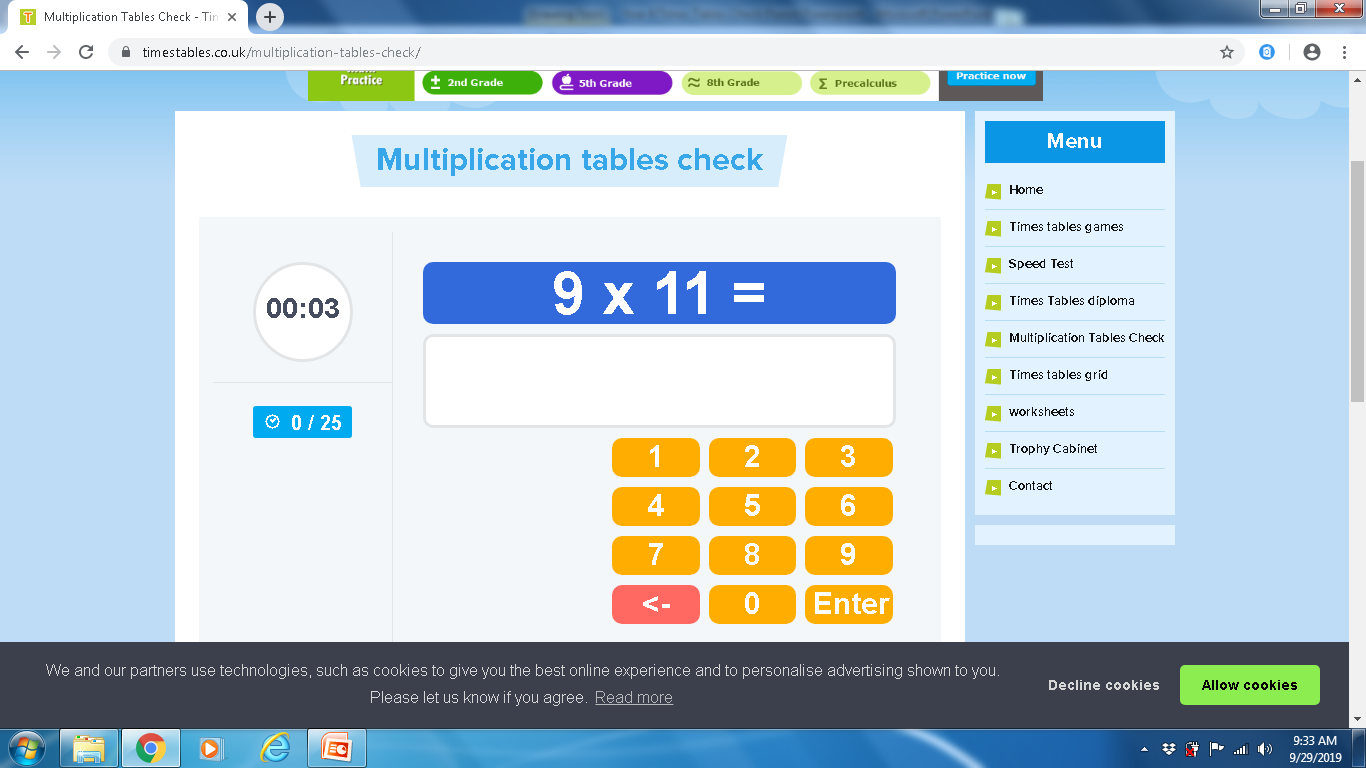 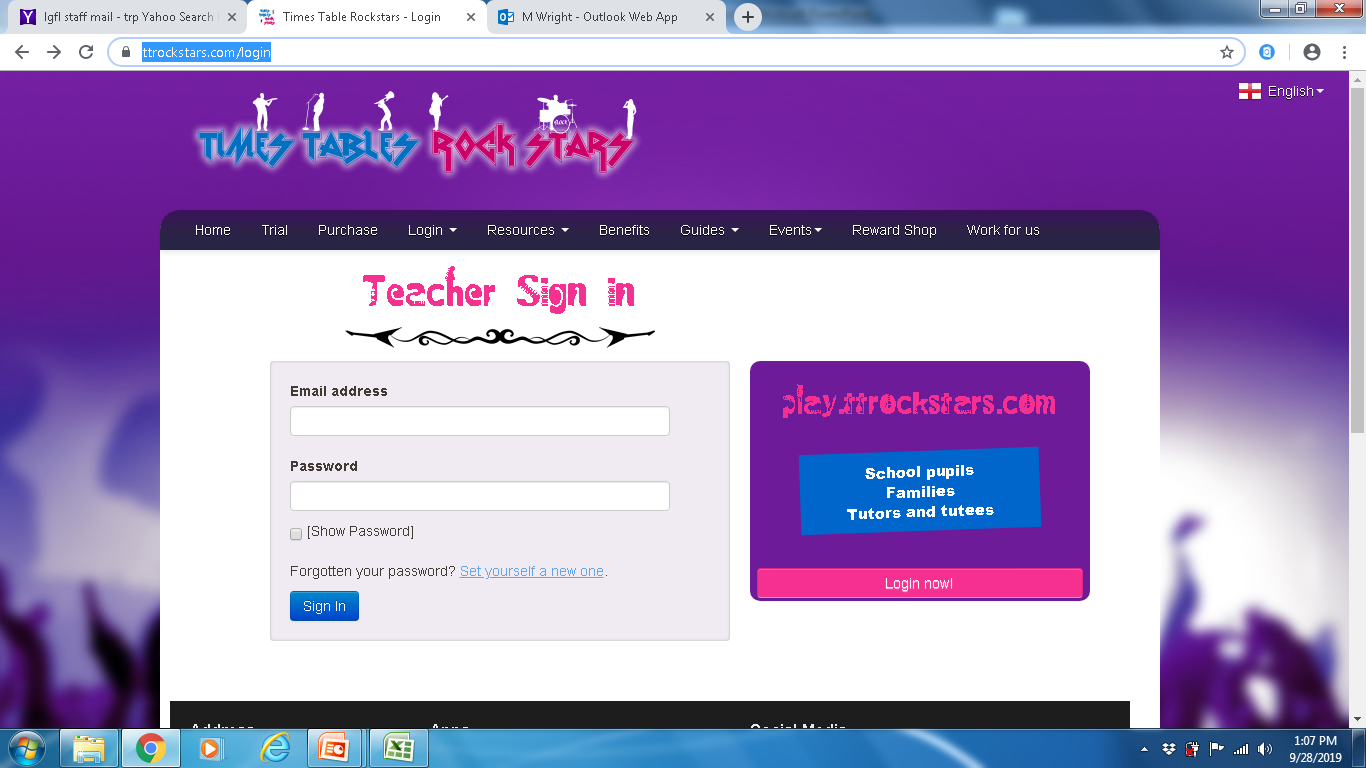 Striving for Excellence
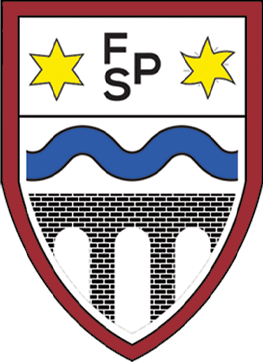 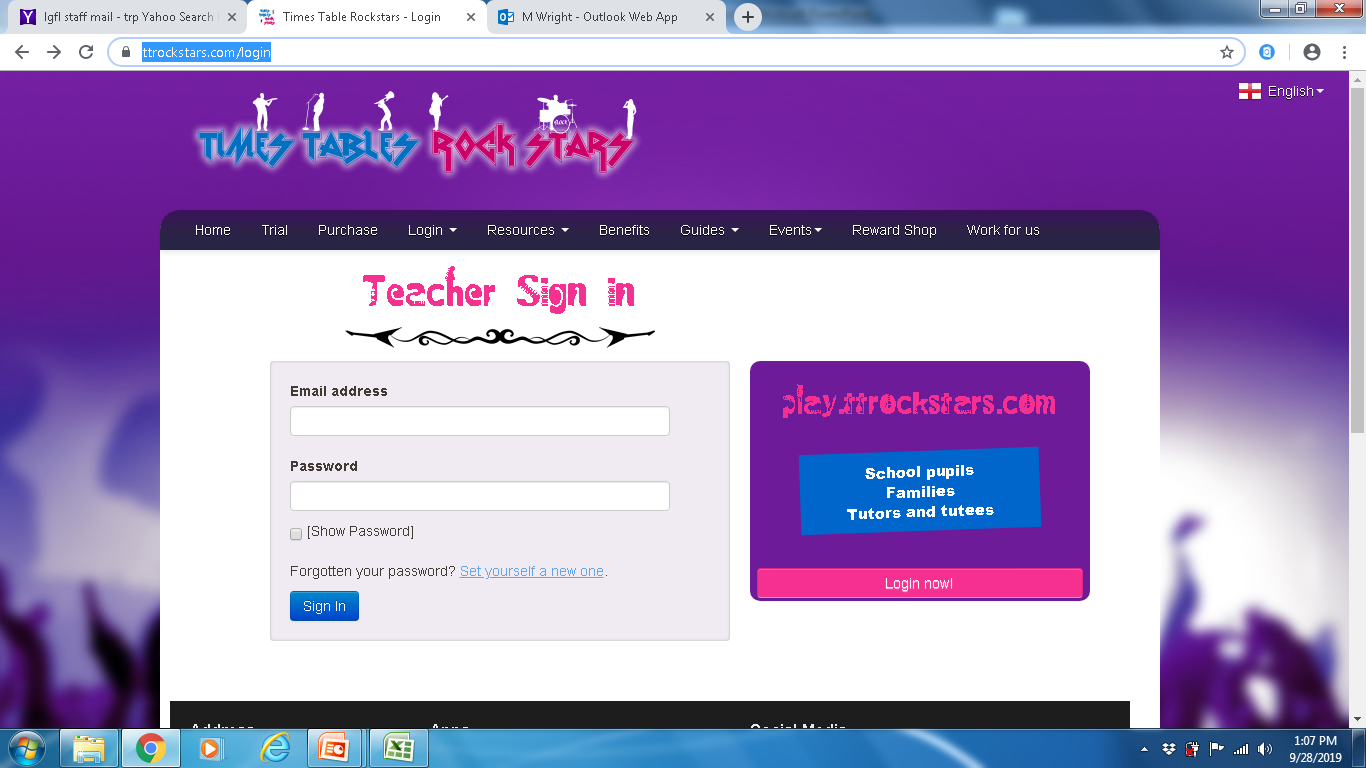 TIMES TABLES ROCKSTARShttps://ttrockstars.com/login -At home and in-school learning platform-Get your child to practise daily for 15 minutes
Striving for Excellence
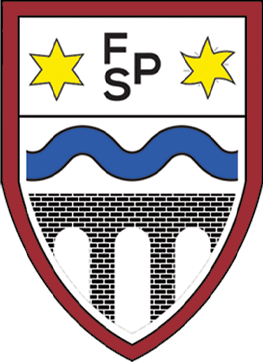 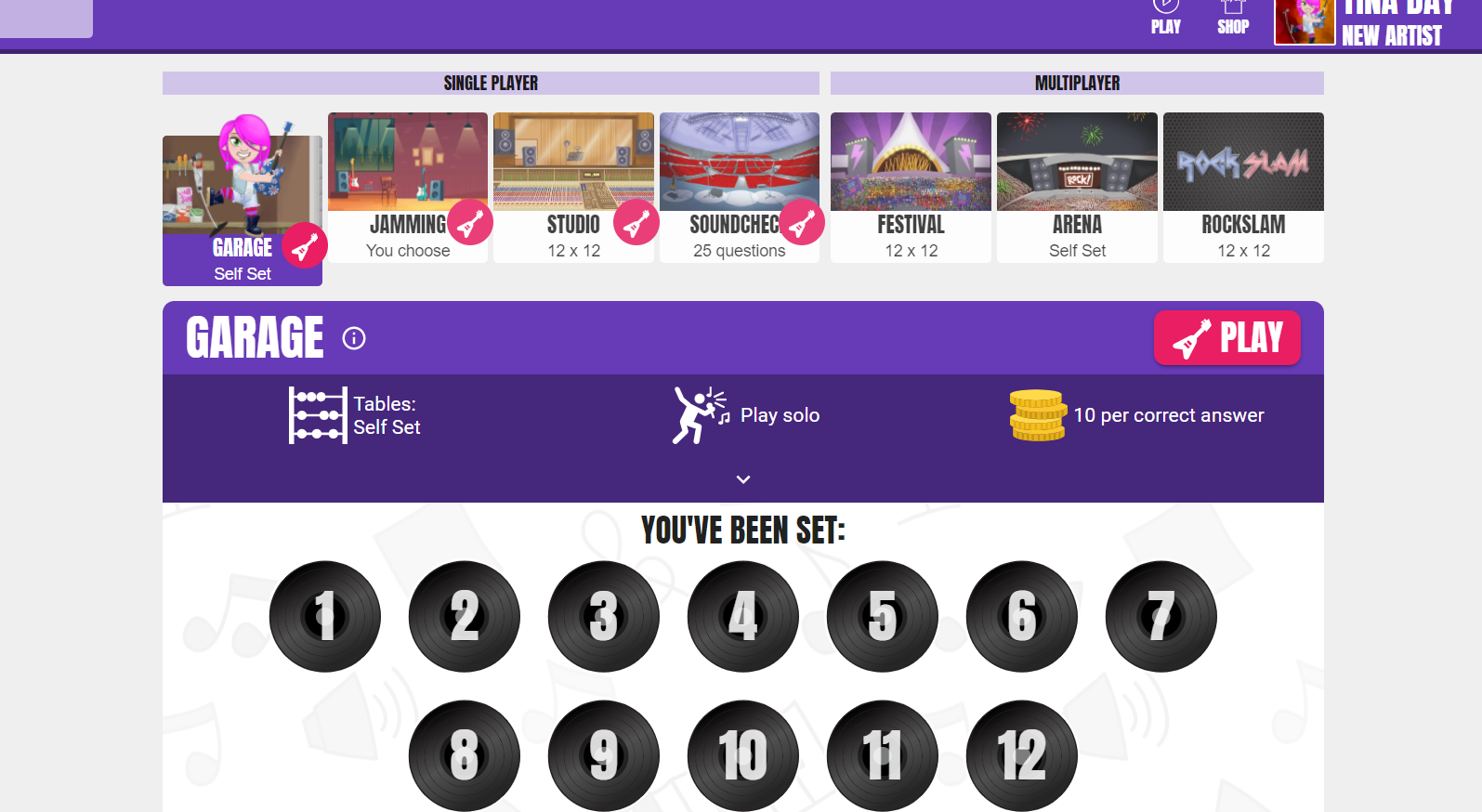 Striving for Excellence
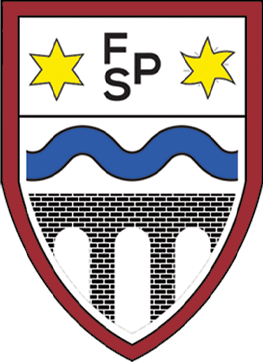 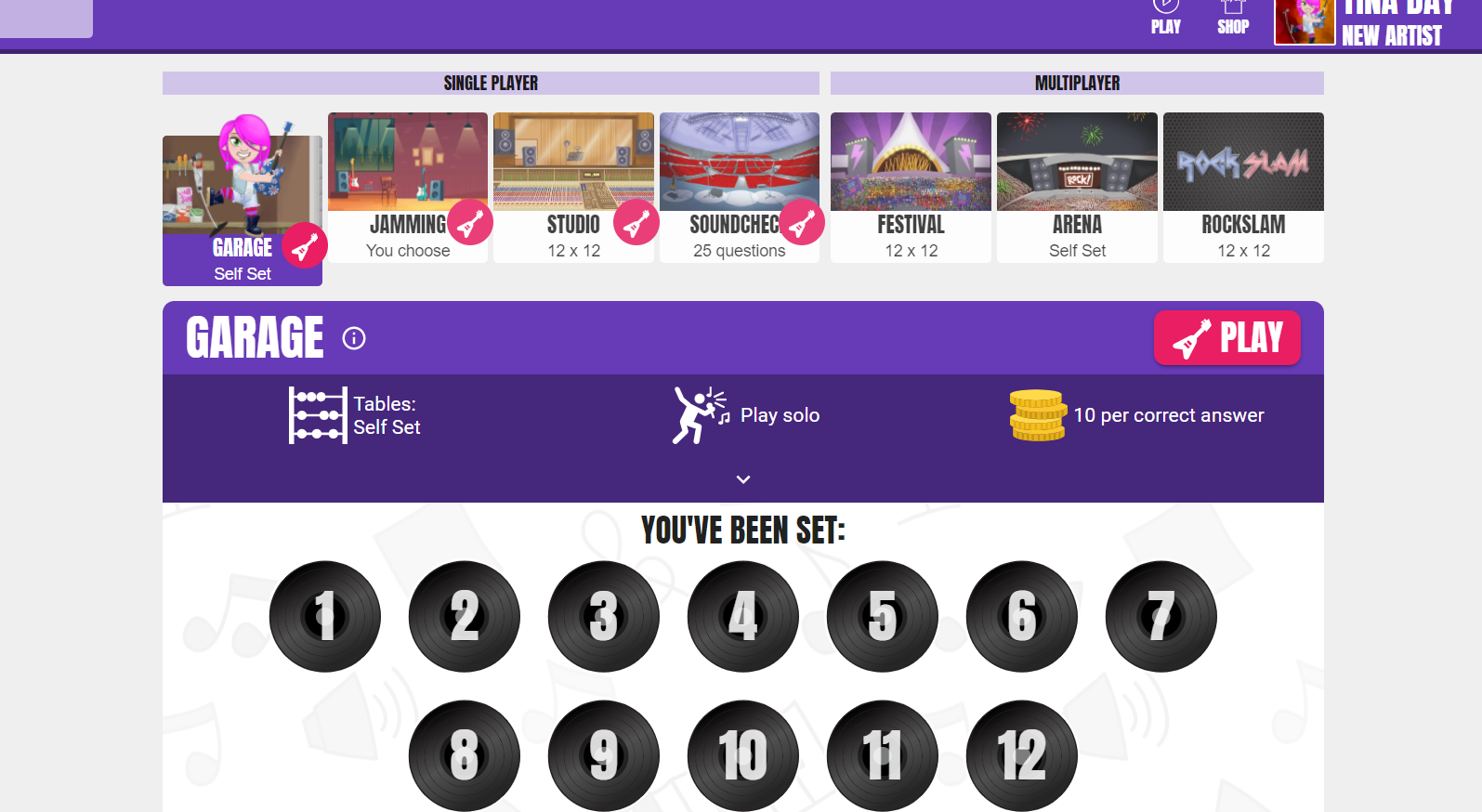 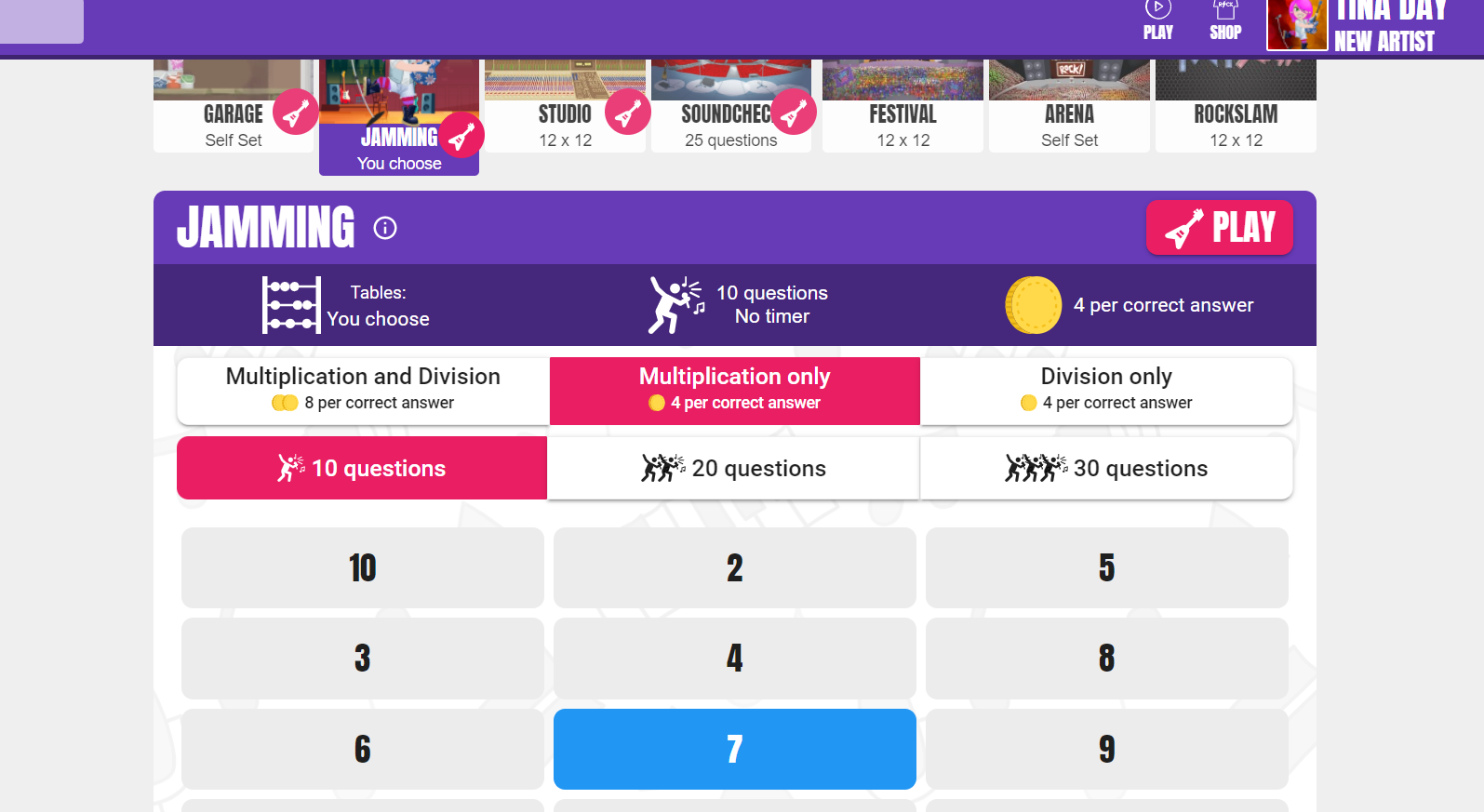 Striving for Excellence
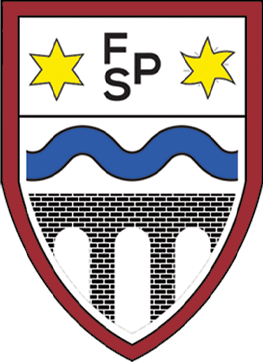 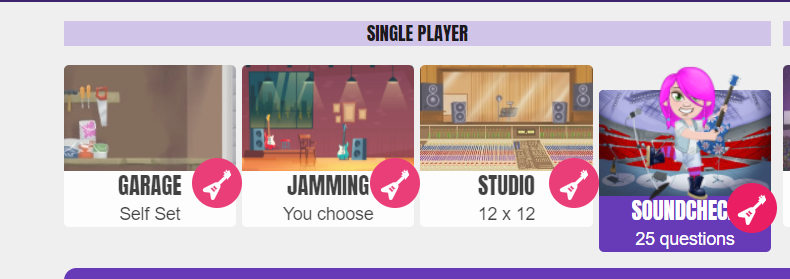 Striving for Excellence
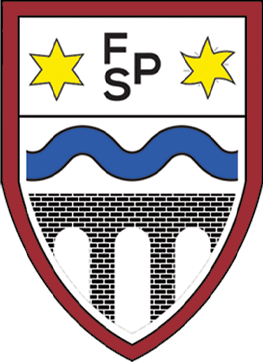 Useful Websites
National Curriculum https://assets.publishing.service.gov.uk/government/uploads/system/uploads/attachment_data/file/335158/primary_national_curriculum_-_mathematics_220714.pdf Department of Education (DfE )https://www.gov.uk/guidance/multiplication-tables-check-development-process
Striving for Excellence
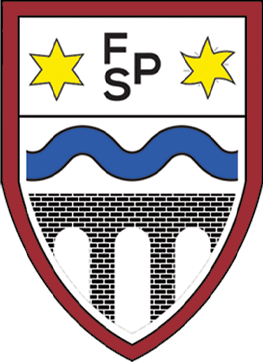 Useful Websites



Maths Games http://www.maths-games.org/times-tables-games.html
 
Cool Maths https://www.coolmathgames.com/ 

Ixl https://uk.ixl.com/ 

Times tables Rock starS https://ttrockstars.com/ 

Topmarks https://www.topmarks.co.uk/ 

DfE Video - https://youtu.be/GhAJMJUsAac
Striving for Excellence
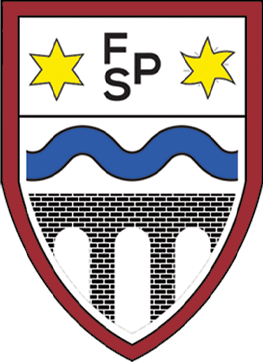 Year 3:
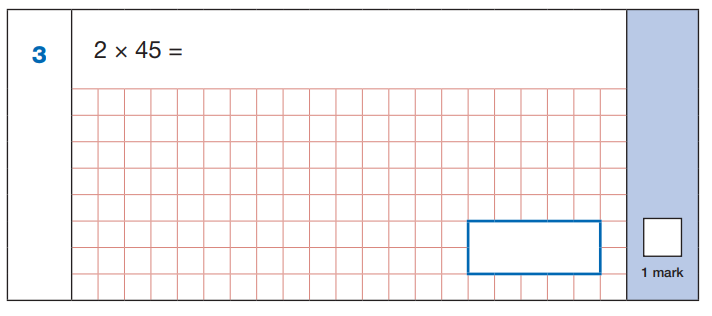 2 x 40 = 80 
2 x 5   = 10

80 + 10 = 90
90
Children need to:
Know x2 is the same as double
Do 2 x 4 to help with 2 x 40; 2 x 5
Striving for Excellence
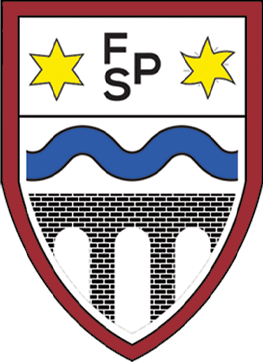 Year 4:
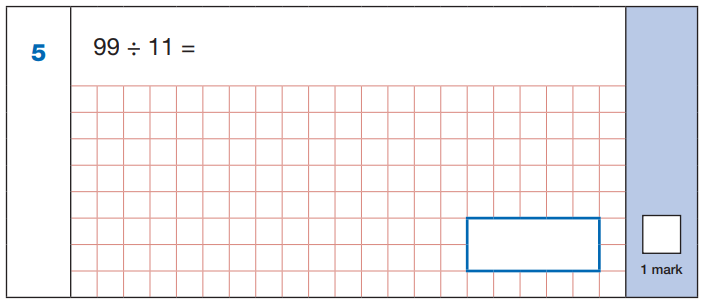 9 x 11 = 99
99 ÷ 11 = 9
9
Children need to:
Know x11 tables
Know that 9 x 11 = 99 so 99 ÷ 11 = 9 (inverse)
Striving for Excellence
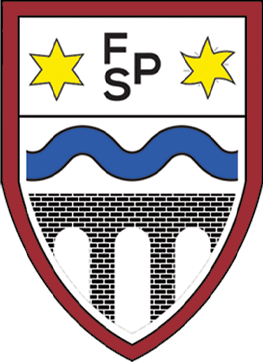 Year 4:
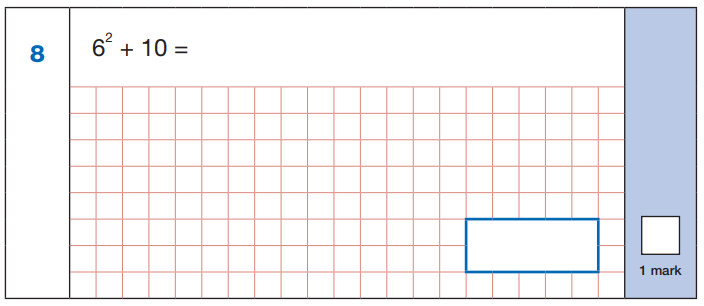 6 x 6 = 36
36 + 10 = 46
46
Children need to:
Know 6 squared is the same as 6 x 6 (= 36)
Striving for Excellence
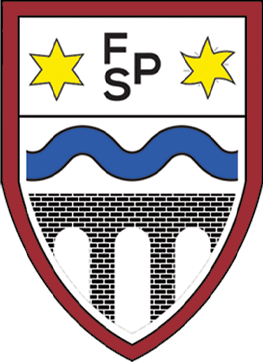 Year 4:
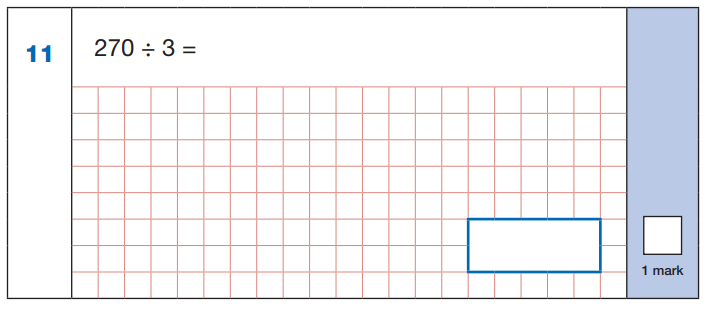 3 x 9 = 27
So 3 x 90 = 270
270 ÷ 3 = 90
90
Children need to:
Know 3 x 9 = 27 so 3 x 90 = 270
Know that 3 x 90 = 270 so 270 ÷ 3 = 90 (inverse
Striving for Excellence
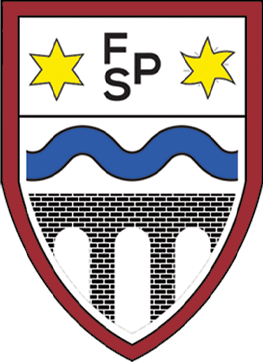 Year 4:
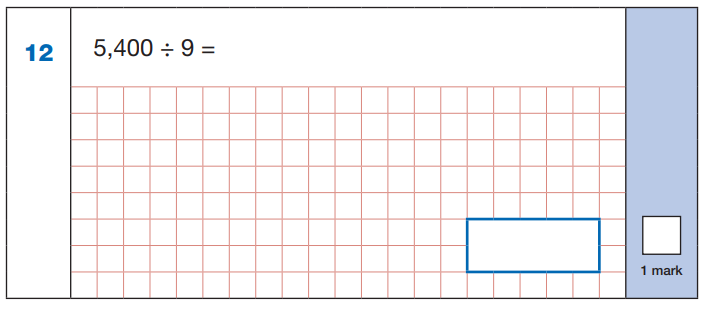 9 x 6 = 54
9 x 600 = 5,400
5,400 ÷ 9 = 600
600
Children need to:
Know 9 x 6 = 54 so 9 x 600 = 5,400
Know that 9 x 600 = 5,400 so 5,400 ÷ 9 = 600 (inverse)
Striving for Excellence
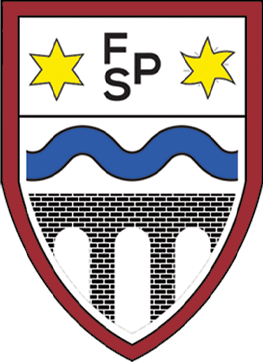 Year 5:
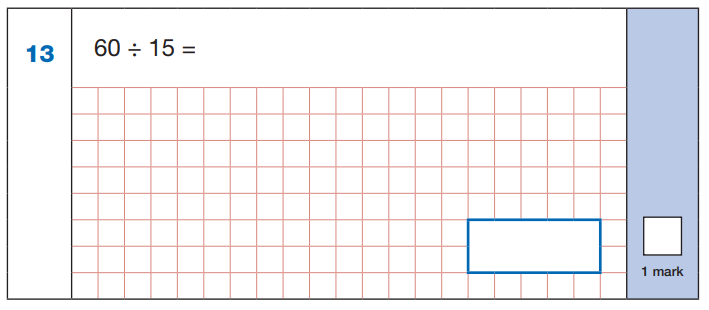 15 x 4 = 60
60 ÷ 15 = 4
4
Children need to:
Recognise that 15 is ¼ of 60
Know that 15 x 4 = 60 so 60 ÷ 15 = 4
Striving for Excellence
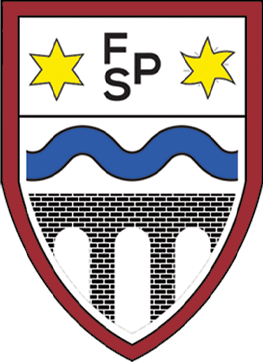 Year 5:
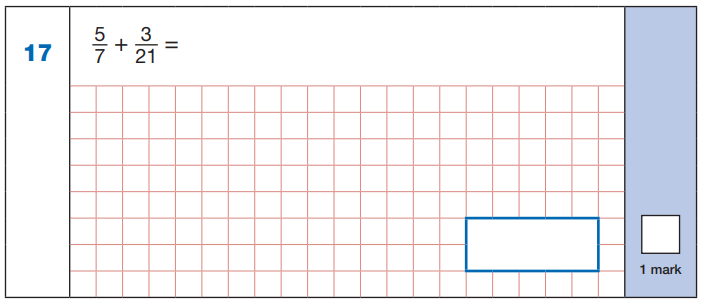 x3
5 =
7
15
21
x3
15 +  3 =  18 
21    21    21
18
21
Children need to:
Know 21 = 7 x 3
Multiply the numerator by 3 (5 x 3 = 15) and the denominator by 3 (7 x 3 = 21) to create the equivalent fraction 15/21 to use in the calculation
Striving for Excellence
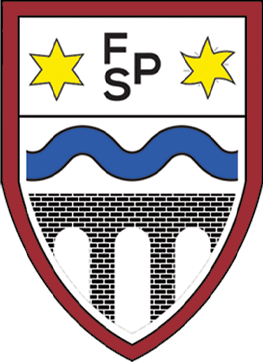 Year 6:
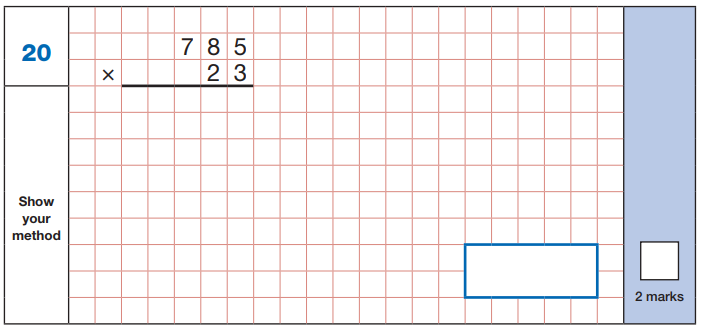 3 x 5
3 x 8
3 x 7
2 x 5
2 x 8
2 x 7
2
1
2   3
5
5
1
1
7
1   5
0
0
1
0
8
5
5
1
18055
Children need to:
Know 3 x 5; 3 x 8; 3 x 7; 2 x 5; 2 x 8; 2 x 7
(as well as how to carry out this procedure accurately)
Striving for Excellence
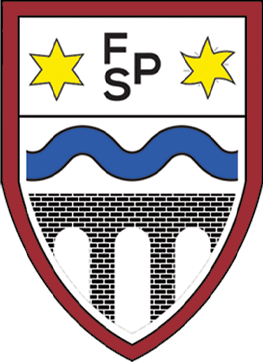 Year 6:
1,200 ÷ 100 = 12
12 x 20 = 240
240
Children need to:
Divide by 100 (1,200 ÷ 100 = 12)
Do 12 x 20 (12 x 2 or 12 x 10 helps here)
Striving for Excellence
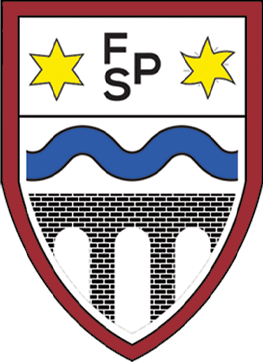 Year 6:
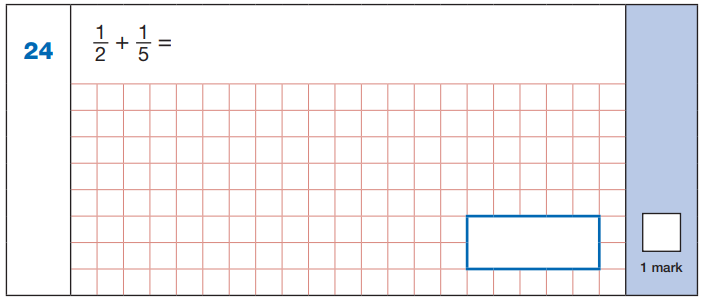 x5
x2
1 =   5
2    10
1 =   2
5    10
x5
x2
5   +   2 =   7
10    10    10
7
10
Children need to:
Know that 2 and 5 are both factors of 10
Multiply the numerators and denominators of the first fraction by 5 (1 x 5; 2 x 5)
Multiply the numerators and denominators of the second fraction by 2 (1 x 2; 5 x 2)
Striving for Excellence
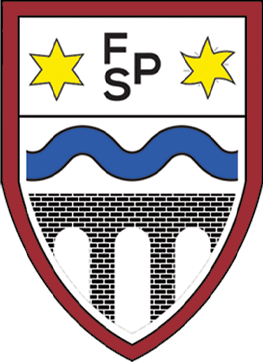 Year 6:
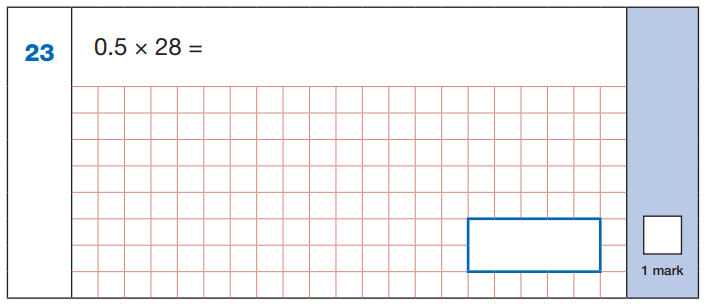 Half of 28 is 14
14
Children need to:
Know that 0.5 = ½ 
Know that multiplying a number by ½ halves it
Know not to try 5 x 28 or 5 x 20 and 5 x 8 and then divide that by 10)
Striving for Excellence
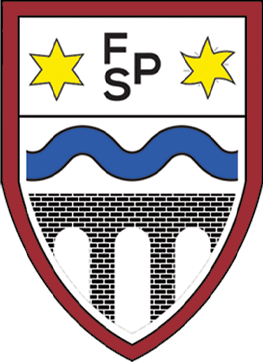 Year 6:
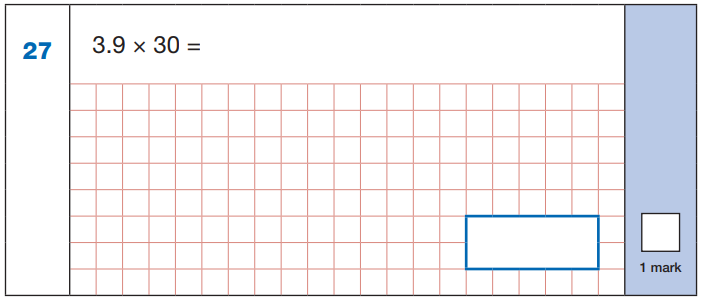 4 x 30 = 120
30 x 0.1 = 3.0 (3)
120 – 3 = 117
117
Children need to:
Know that 4 x 30 = 120 (4 x 3 = 12 helps with this)
Know that 30 x 0.1 = 3.0 (30 x 1 = 30 helps with this)
Striving for Excellence
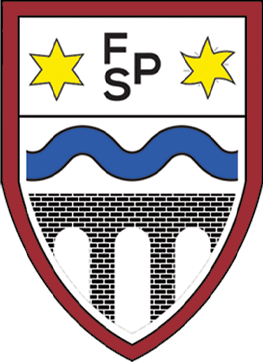 Year 6:
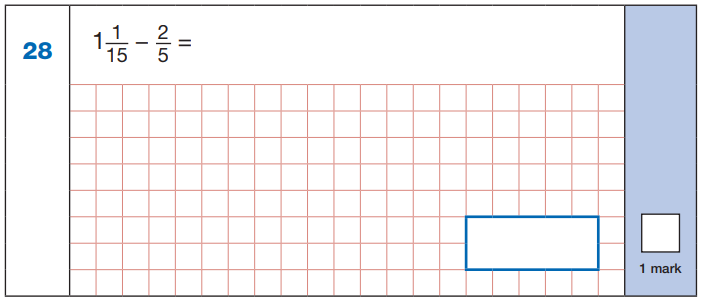 x3
1  1  = 16
   15    15
2 =
5
6 
15
x3
÷5
16 –  6  = 10 = 2
15    15	    15    3
2
3
÷5
Children need to:
Know that 5 x 3 = 15 to make the second fraction into 6/15 (also 2 x 3 = 6)
Do 1 x 15 + 1 = 16 to make improper fraction 16/15
Know that both 10 and 15 are multiples of 5 so ÷ 5
Striving for Excellence
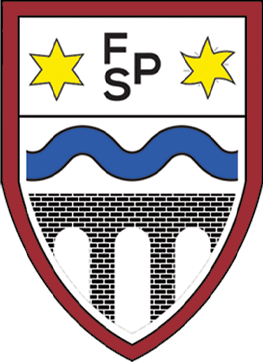 Year 6:
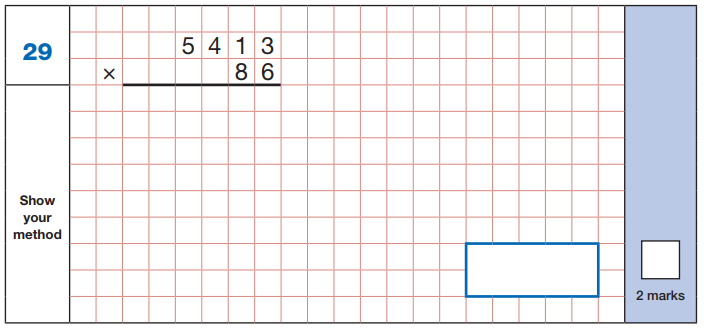 6 x 3
6 x 1
6 x 4
6 x 5
8 x 3
8 x 1
8 x 4
8 x 5
1
2
4
7
8
3   2
1
2
0
3
4
0
4   3
3
1
4   6
5
5
8
1
654418
Children need to:
Know 6 x 3; 6 x 1; 6 x 4; 6 x 5; 8 x 3; 8 x 1; 8 x 4; 8 x 5
(as well as how to carry out this procedure accurately)
Striving for Excellence
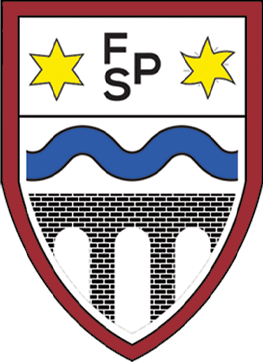 Year 6:
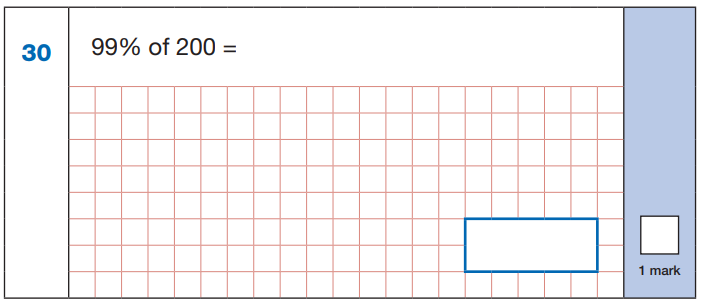 99% of 100 = 99
200 is double 100
double 99 is 198
198
Children need to:
Divide by 100 (200 ÷ 100 = 2)
Or to do it very quickly know that 200 is 100 x 2
Striving for Excellence
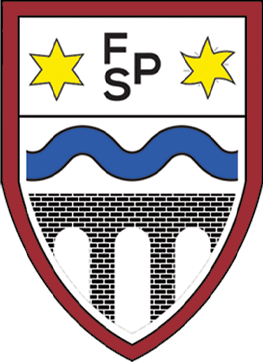 Year 5/6:
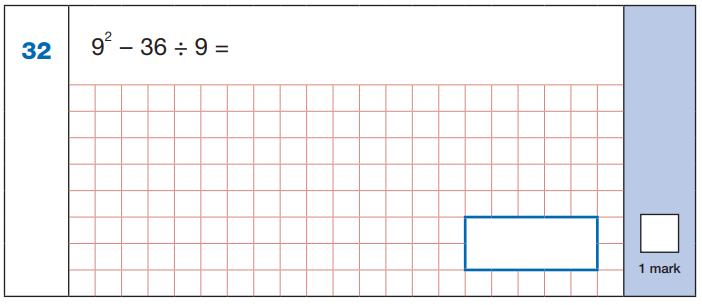 36 ÷ 9 = 4
9 x 9 = 81
81 – 4 = 77
77
Children need to:
Know that 9 squared is 9 x 9 = 81
Know that 9 x 4 = 36
Striving for Excellence
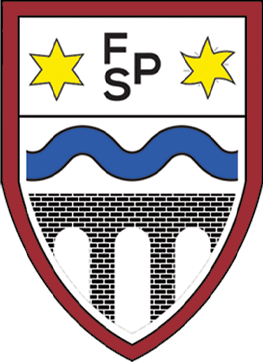 Year 6:
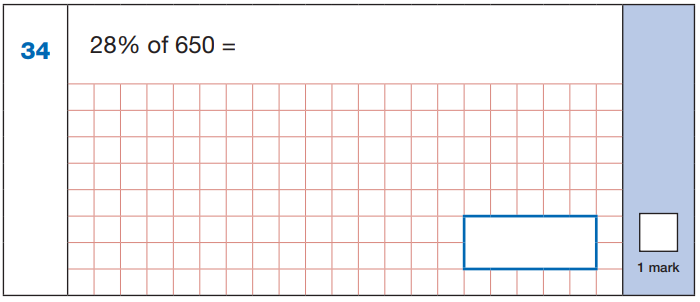 2 8
    x 6.5
     14.0
+ 168.0
   182.0
650 ÷ 100 = 6.5
28 x 6.5 =
28 x 6 =  
20 x 6 = 120
8 x 6 = 48
120 + 48 = 168
28 x 0.5 = 
half of 28 = 14
168 + 14 = 182
168
182
Children need to:
Divide by 100 (650 ÷ 100 = 6.5)
For 28 x 6.5 use knowledge of 6 x 2, 6 x 8
Know that 0.5 x a number means to half it
Striving for Excellence
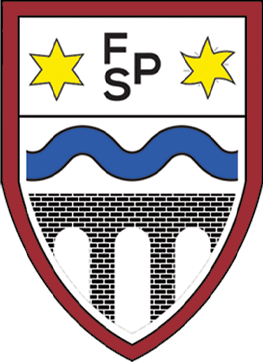 Year 6:
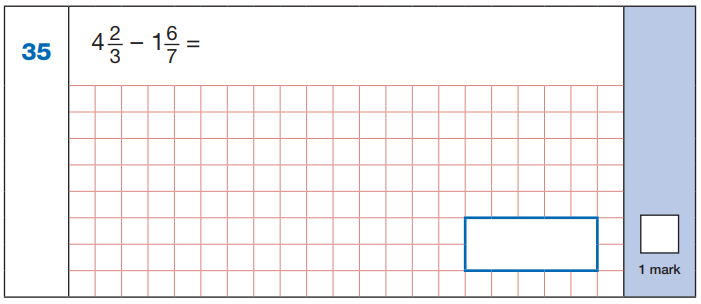 x7
4 x 21 = 84
84 + 14 = 98
98
21
2 = 14
3    21
98 – 39 = 59
21    21     21
x7
x3
39
21
1 x 21 = 21
21 + 18 = 39
6 = 18
7    21
59
21
x3
Children need to:
Know that 3 and 7 are both factors of 21 ( 3 x 7 = 21)
Do 2 x 7 and 3 x 7 to convert first fraction to 14/21
Do 6 x 3 and 7 x 3 to convert second fraction to 18/21
Do 4 x 21 (4 x 2 and 4 x 1 helps) to convert mixed number to improper fraction: 98/21
Do 1 x 21  to convert mixed number to improper fraction: 39/21
Striving for Excellence
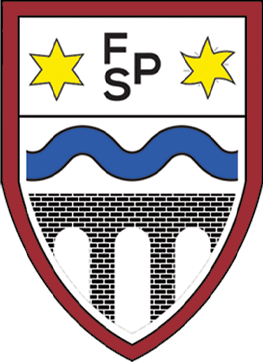 Year 6:
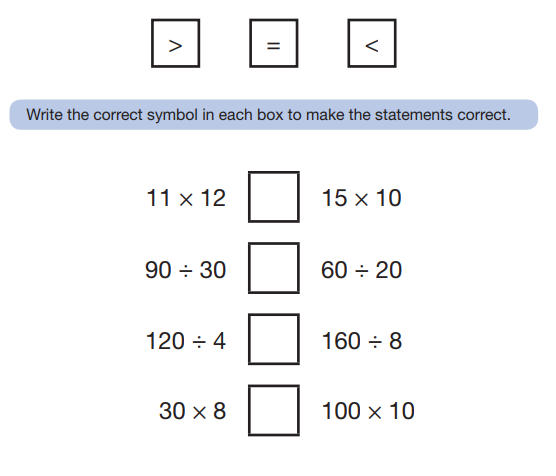 <
132 =
= 150
3 =
=
= 3
30 =
>
= 20
240 =
<
= 1,000
Children need to:
Know 11 x 12; 15 x 10; 3 x 3; 2 x 3; 4 x 3; 2 x 8; 3 x 8; 10(0) x 10
Use knowledge of multiples of 10 and inverse
Striving for Excellence